Учить малышей я с детства мечтала( воспитатель д/с 21 Сидорова Анна Михайловна).
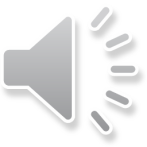 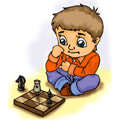 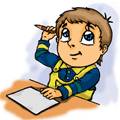 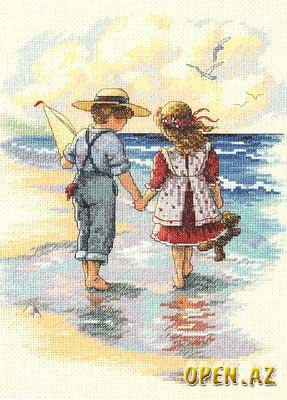 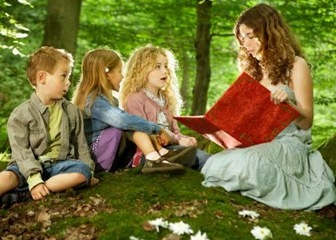 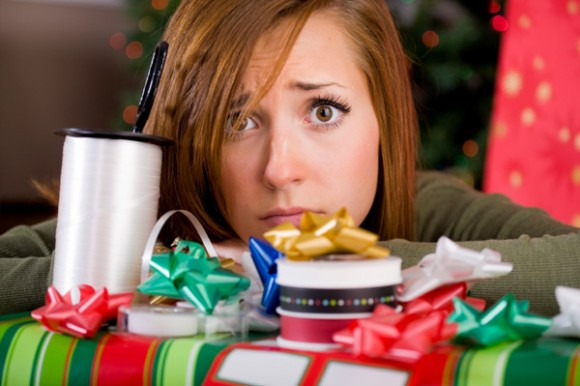 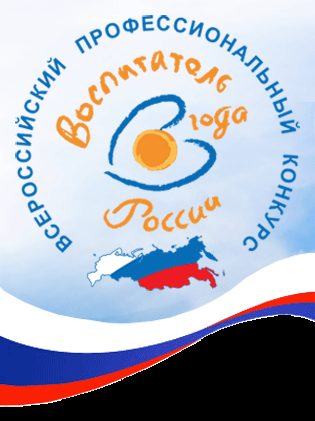 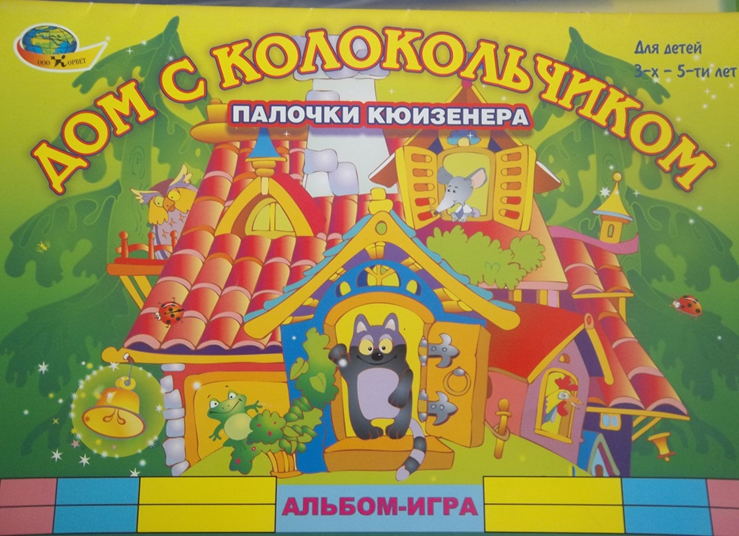 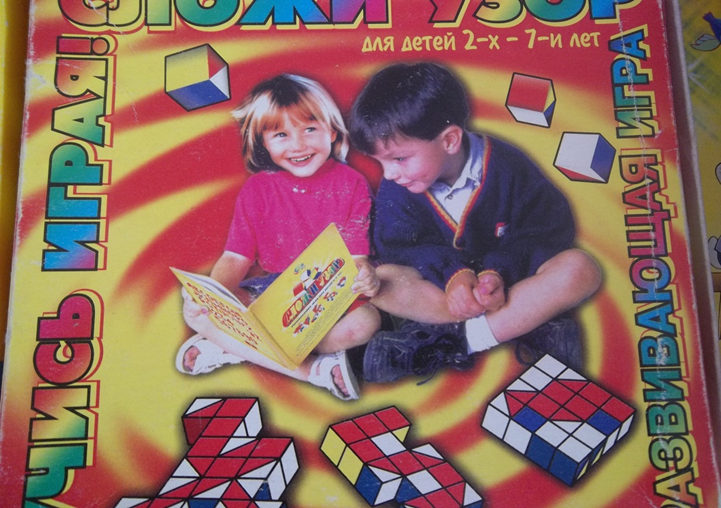 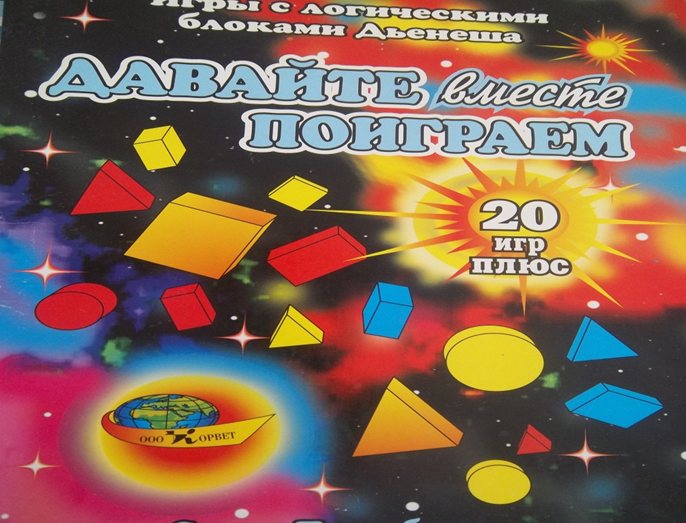 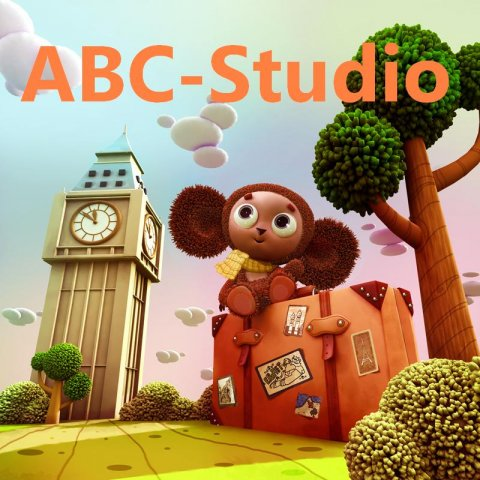 В копилку сложила немало различныхИдей замечательных, просто отличных.
Я их обязательно в жизнь претворю,Считаю призваньем работу свою!
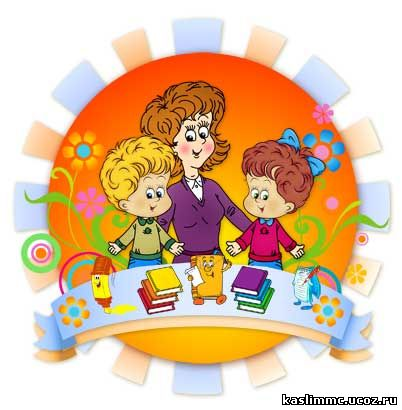 Спасибо за внимание!